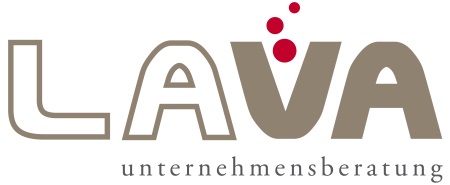 WorkshopWiederverwendung von XÖV-BausteinenBibliothek, Methodik, Regelwerk und Betrieb
Lutz Rabe | Koordinierungsstelle für IT-Standards (KoSIT)
Mirco Kuhlmann | LAVA Unternehmensberatung
7. November 2013 | 6. XÖV-Anwenderkonferenz | Bremen
Agenda
Erwartungen
XÖV-Angebot zur Wiederverwendung
XÖV-Bibliothek, Nutzung und Vorgaben
XÖV-Datentypen
GML-Adapter
XÖV-Kernkomponenten
Konkretisierte Komponenten
Bedarfsgerechte, komfortable Nutzung
Darstellung der Beziehungen zwischen XÖV-Standards
Betrieb der XÖV-Bibliothek
Diskussion, Feedback, Erwartungen
2
Wiederverwendung von XÖV-Bausteinen
Die neue XÖV-Bibliothek
XÖV-Bibliothek
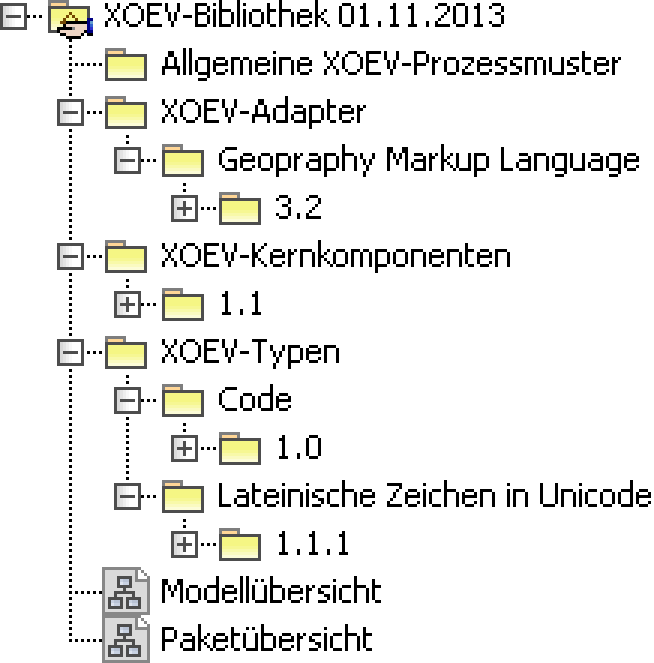 Datentypen
Code
V. 1.0
String.Latin
V. 1.1.1
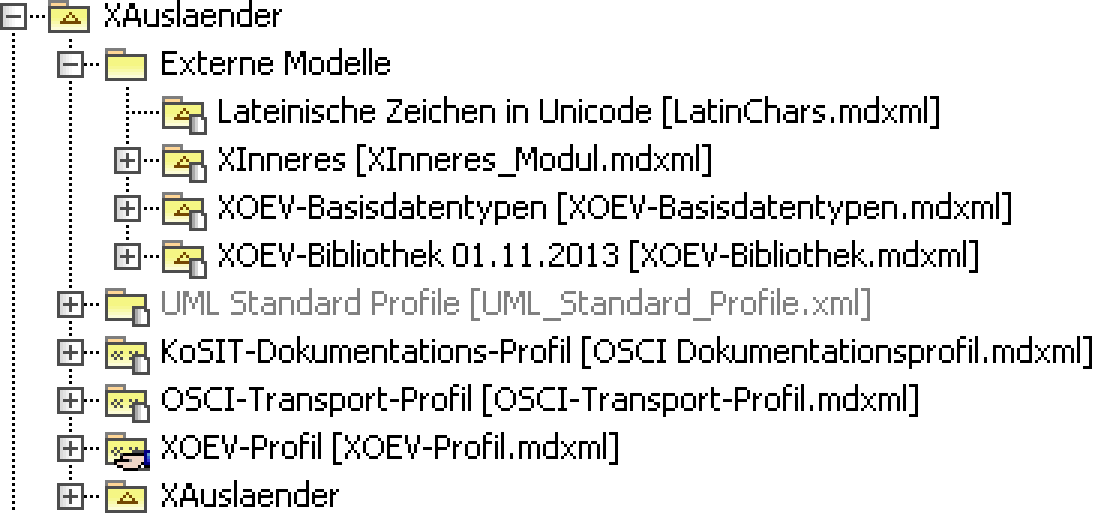 Kernkomponenten
V. 1.1
XÖV-Adapter
GML
V. 3.2
3
Wiederverwendung von XÖV-Bausteinen
Die neue XÖV-BibliothekDatentypen – Angebot
XÖV-Bibliothek
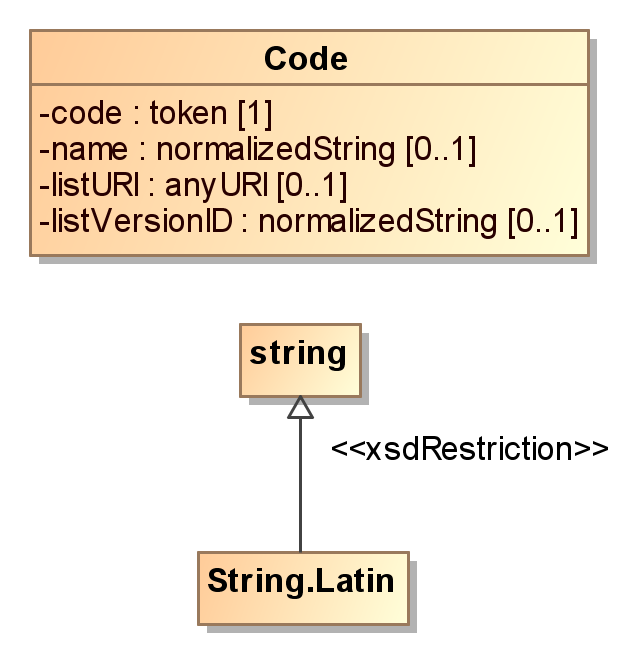 Datentypen
Code
V. 1.0
String.Latin
V. 1.1.1
Kernkomponenten
V. 1.1
XÖV-Adapter
GML
V. 3.2
4
Wiederverwendung von XÖV-Bausteinen
Die neue XÖV-BibliothekDatentypen – Angebot
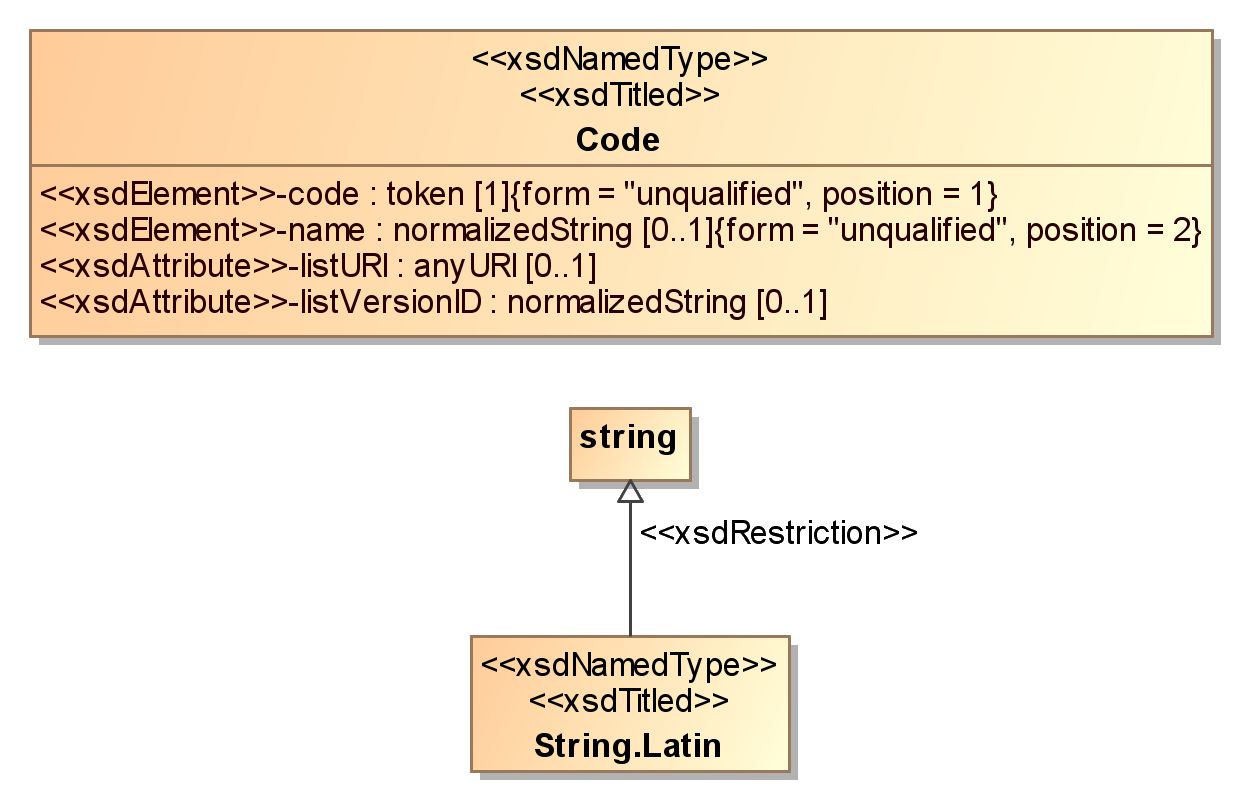 XÖV-Bibliothek
Datentypen
Code
V. 1.0
String.Latin
V. 1.1.1
Kernkomponenten
V. 1.1
XÖV-Adapter
GML
V. 3.2
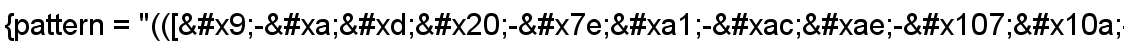 5
Wiederverwendung von XÖV-Bausteinen
Die neue XÖV-BibliothekDatentypen – Nutzung
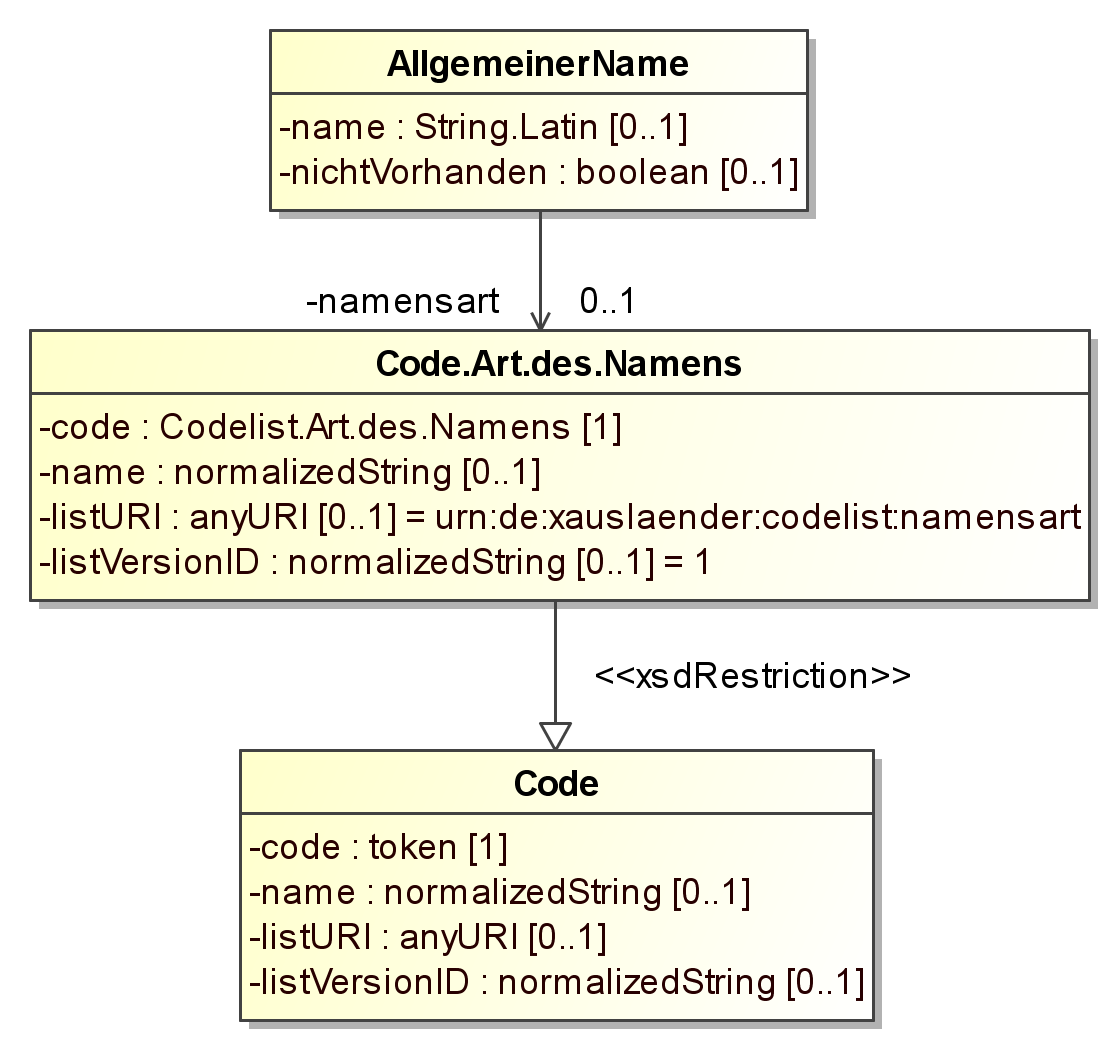 XAusländer
XÖV-Bibliothek
Datentypen
Code
V. 1.0
String.Latin
V. 1.1.1
XAusländer
Kernkomponenten
V. 1.1
XÖV-Adapter
GML
V. 3.2
6
Wiederverwendung von XÖV-Bausteinen
Die neue XÖV-BibliothekDatentypen – Nutzung
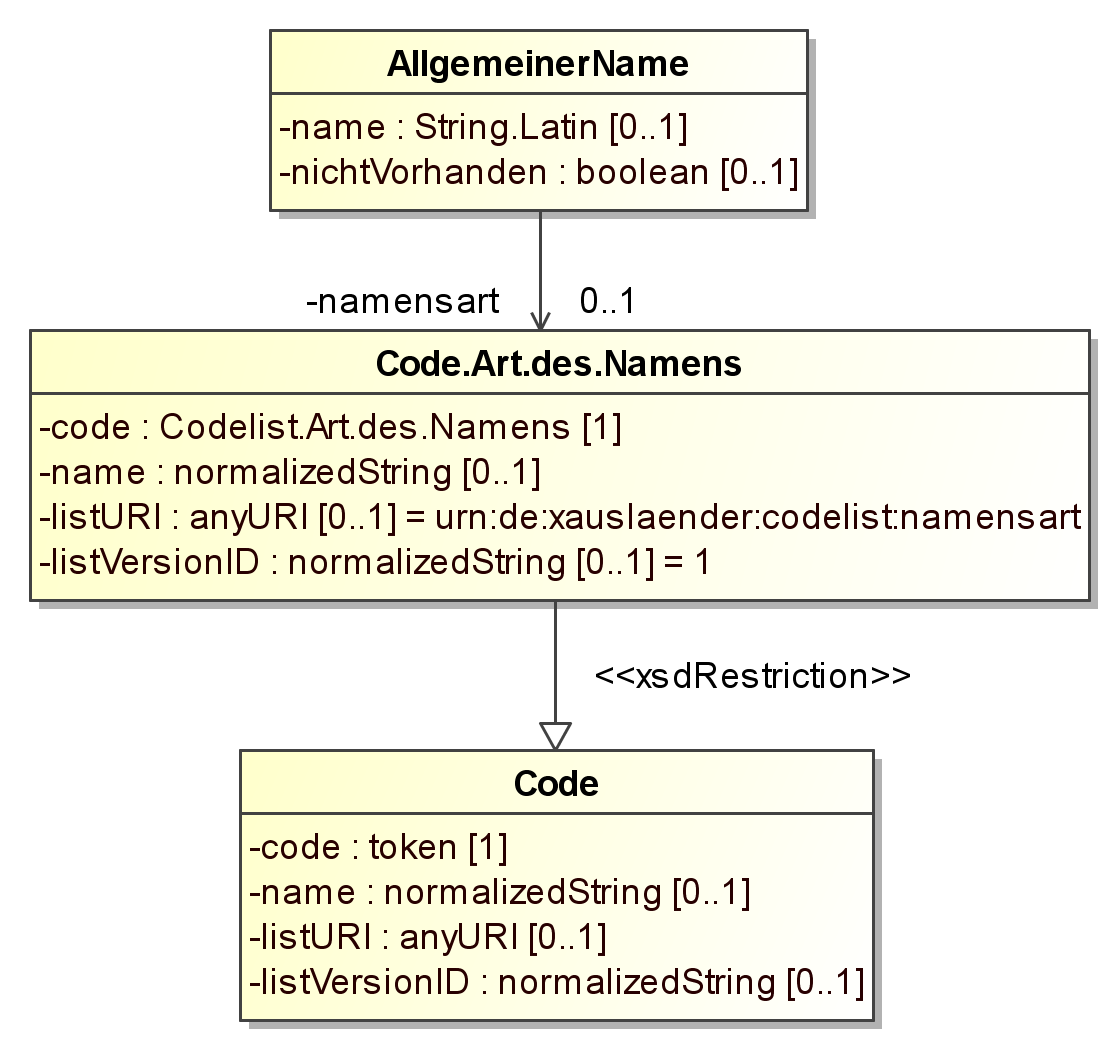 XAusländer
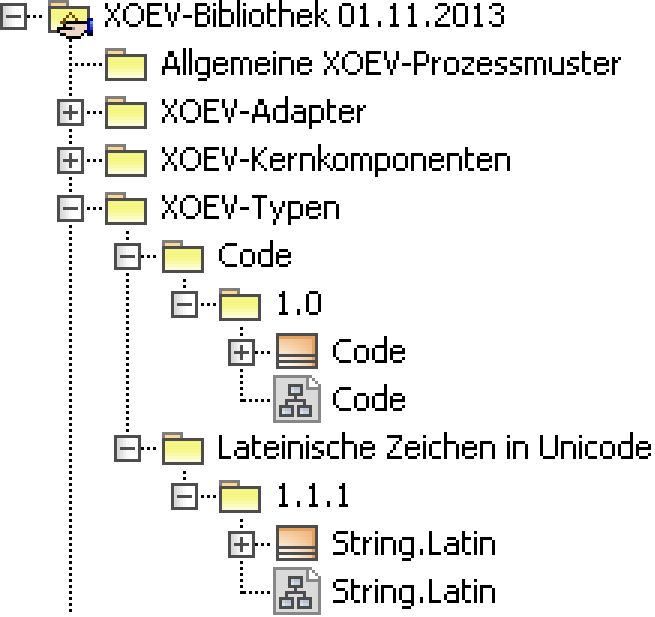 XAusländer
7
Wiederverwendung von XÖV-Bausteinen
Die neue XÖV-BibliothekDatentypen – Vorgaben
XÖV-Datentypen werden XML-Schema-kompatibel genutzt:
Direkte Nutzung
XML-Schema-spezifische Ableitung

Abweichungen sind zu rechtfertigen.
8
Wiederverwendung von XÖV-Bausteinen
Die neue XÖV-BibliothekGML-Adapter – Angebot
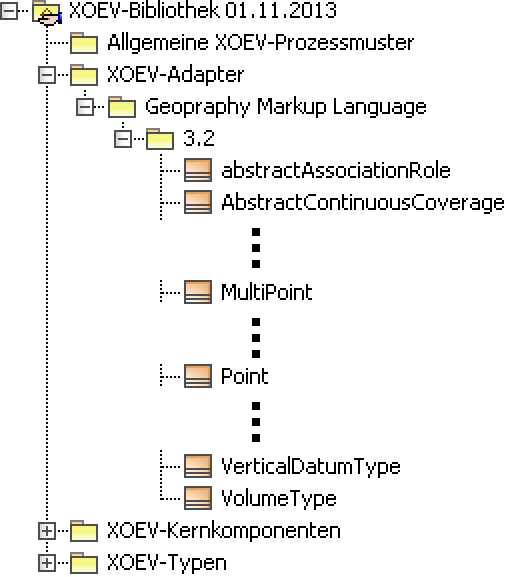 XÖV-Bibliothek
Datentypen
Code
V. 1.0
String.Latin
V. 1.1.1
Kernkomponenten
V. 1.1
XÖV-Adapter
GML
V. 3.2
9
Wiederverwendung von XÖV-Bausteinen
Die neue XÖV-BibliothekGML-Adapter – Angebot
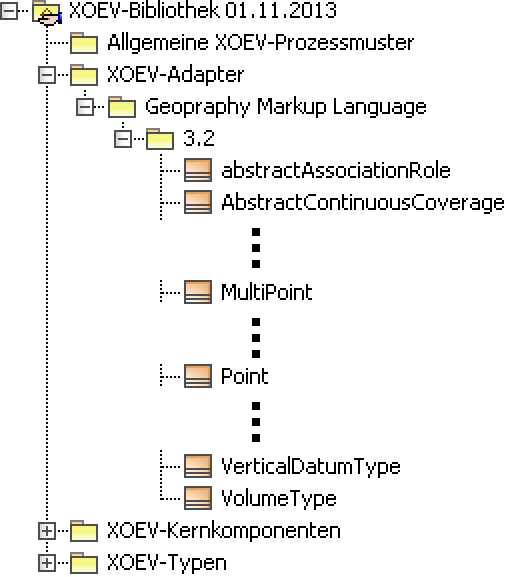 XÖV-Bibliothek
Datentypen
Code
V. 1.0
String.Latin
V. 1.1.1
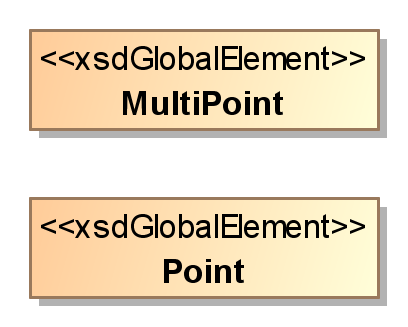 Kernkomponenten
V. 1.1
XÖV-Adapter
GML
V. 3.2
10
Wiederverwendung von XÖV-Bausteinen
Die neue XÖV-BibliothekGML-Adapter – Nutzung
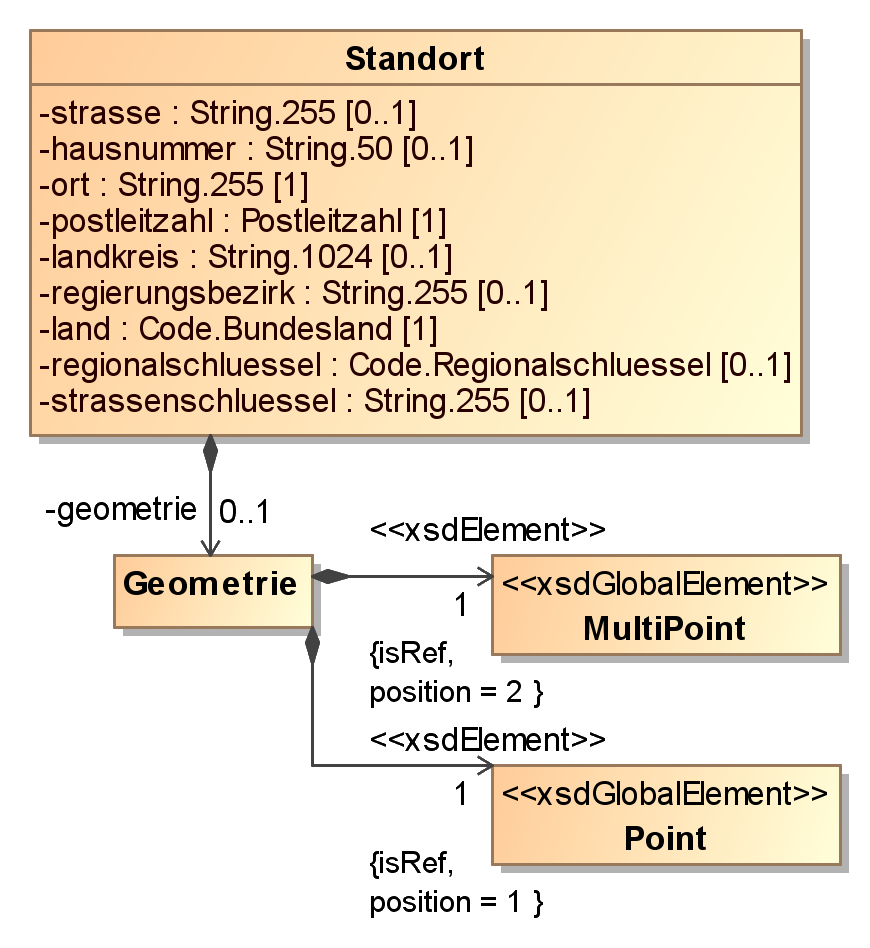 XKatastrophenhilfe
XÖV-Bibliothek
Datentypen
Code
V. 1.0
String.Latin
V. 1.1.1
Kernkomponenten
V. 1.1
XÖV-Adapter
GML
V. 3.2
XKatastrophenhilfe
11
Wiederverwendung von XÖV-Bausteinen
Die neue XÖV-BibliothekGML-Adapter – Nutzung
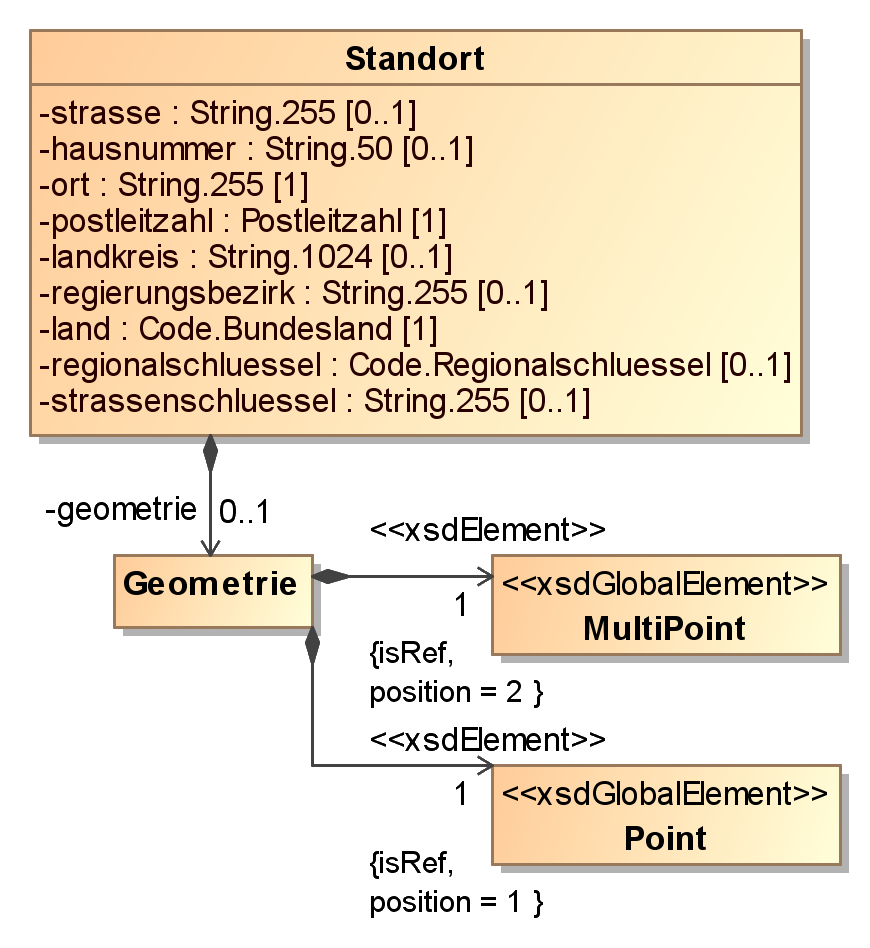 XKatastrophenhilfe
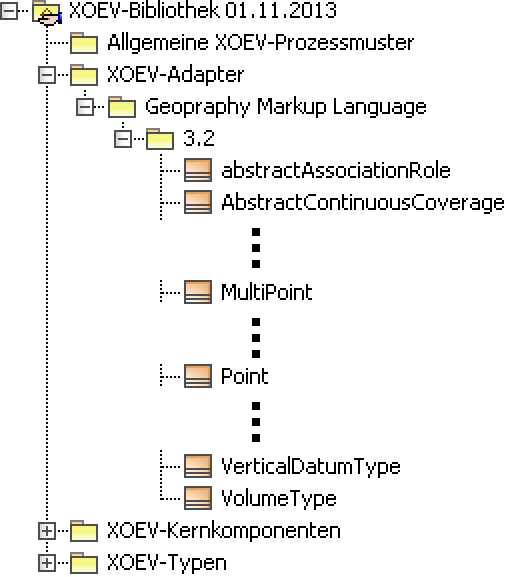 XKatastrophenhilfe
12
Wiederverwendung von XÖV-Bausteinen
Die neue XÖV-BibliothekGML-Adapter – Vorgaben
XÖV-fremde Bausteine können verwendet werden, wenn in der XÖV-Bibliothek ein entsprechender XÖV-Adapter vorhanden ist.
Nutzung der XÖV-Adapter stellt einheitliche Wiederverwendung und XML-Schema-Kompatibilität sicher.

Anderweitige Wiederverwendung ist zu rechtfertigen.
13
Wiederverwendung von XÖV-Bausteinen
Die neue XÖV-BibliothekXÖV-Kernkomponenten – Angebot
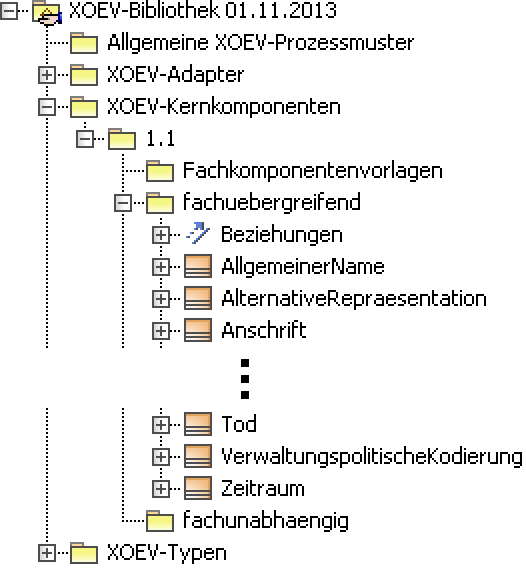 XÖV-Bibliothek
Datentypen
Code
V. 1.0
String.Latin
V. 1.1.1
Kernkomponenten
V. 1.1
XÖV-Adapter
GML
V. 3.2
14
Wiederverwendung von XÖV-Bausteinen
Die neue XÖV-BibliothekXÖV-Kernkomponenten – Angebot
Bisher:
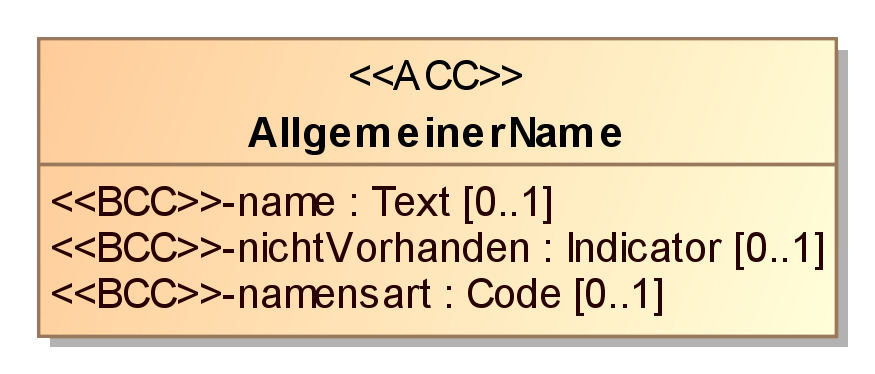 XÖV-Bibliothek
Datentypen
Code
V. 1.0
String.Latin
V. 1.1.1
Zukünftig:
Kernkomponenten
V. 1.1
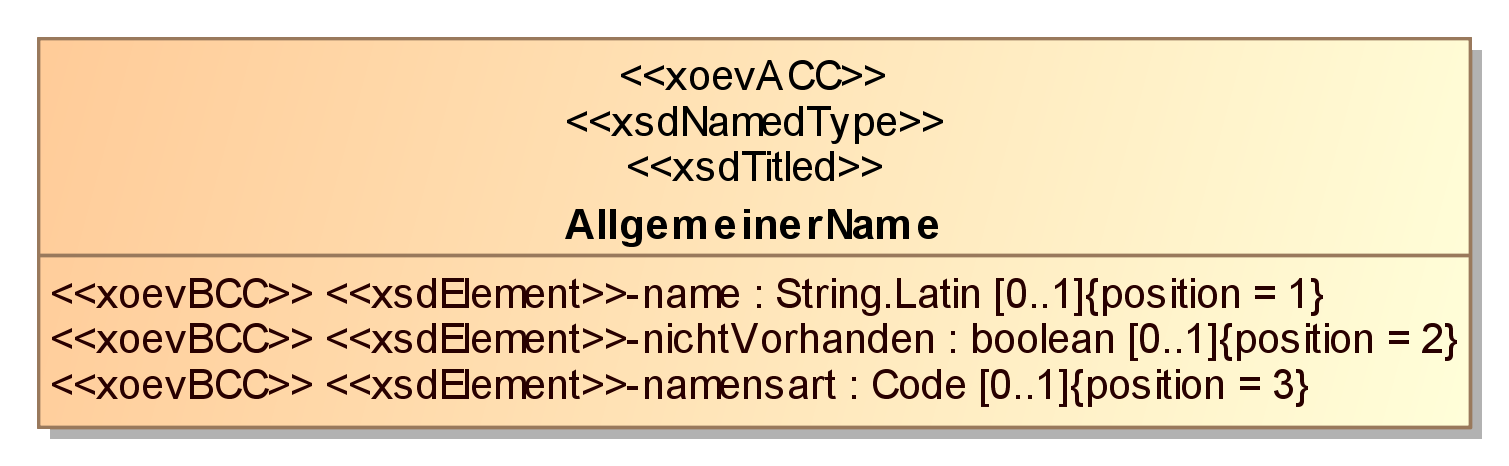 XÖV-Adapter
GML
V. 3.2
Empfehlungen zu Codelisten
15
Wiederverwendung von XÖV-Bausteinen
Die neue XÖV-BibliothekXÖV-Kernkomponenten – Nutzung
Kennzeichnung von Kernkomponenten
xoevACC
xoevBCC
xoevASCC

Kennzeichnung der Kernkomponentennutzung
xoevABIE
xoevBBIE
xoevASBIE
Mittel zur Dokumentation
Anpassung
Begruendung
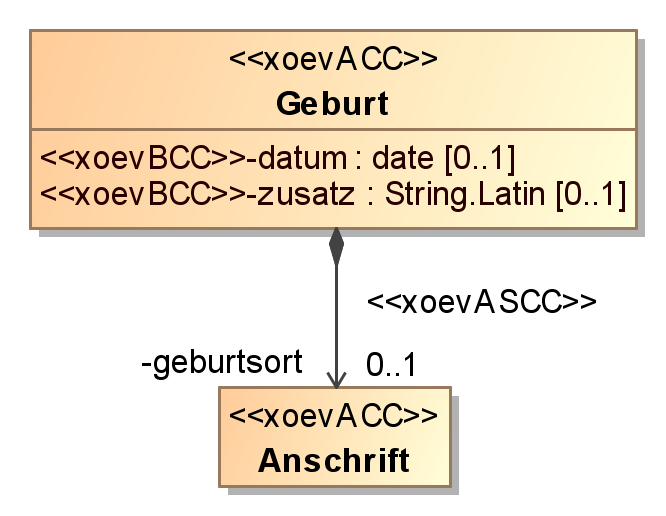 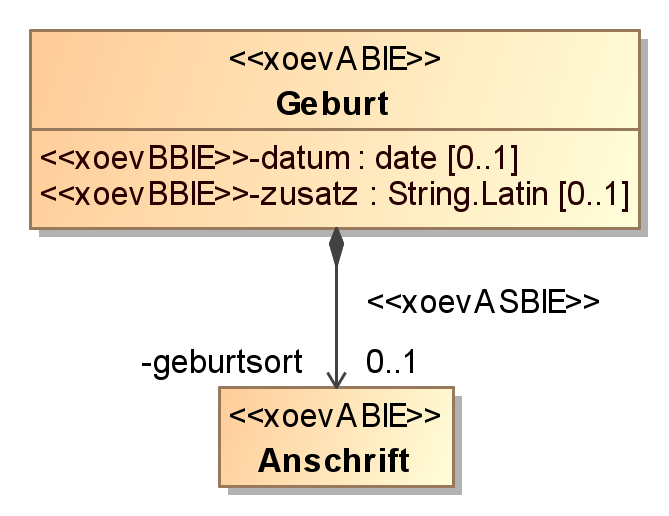 16
Wiederverwendung von XÖV-Bausteinen
Die neue XÖV-BibliothekXÖV-Kernkomponenten – Nutzung
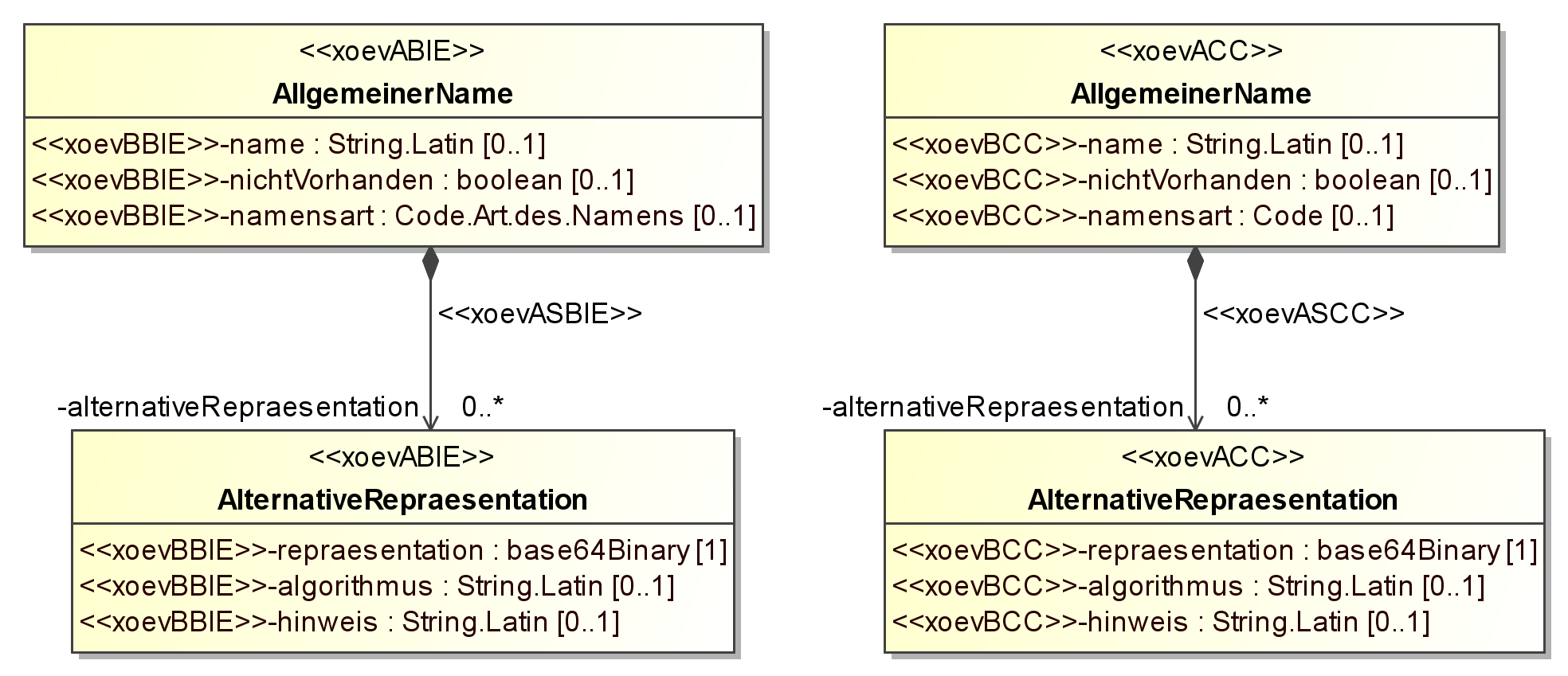 XAusländer
XÖV-Bibliothek
XAusländer
XÖV-Bibliothek
17
Wiederverwendung von XÖV-Bausteinen
Die neue XÖV-BibliothekXÖV-Kernkomponenten – Nutzung
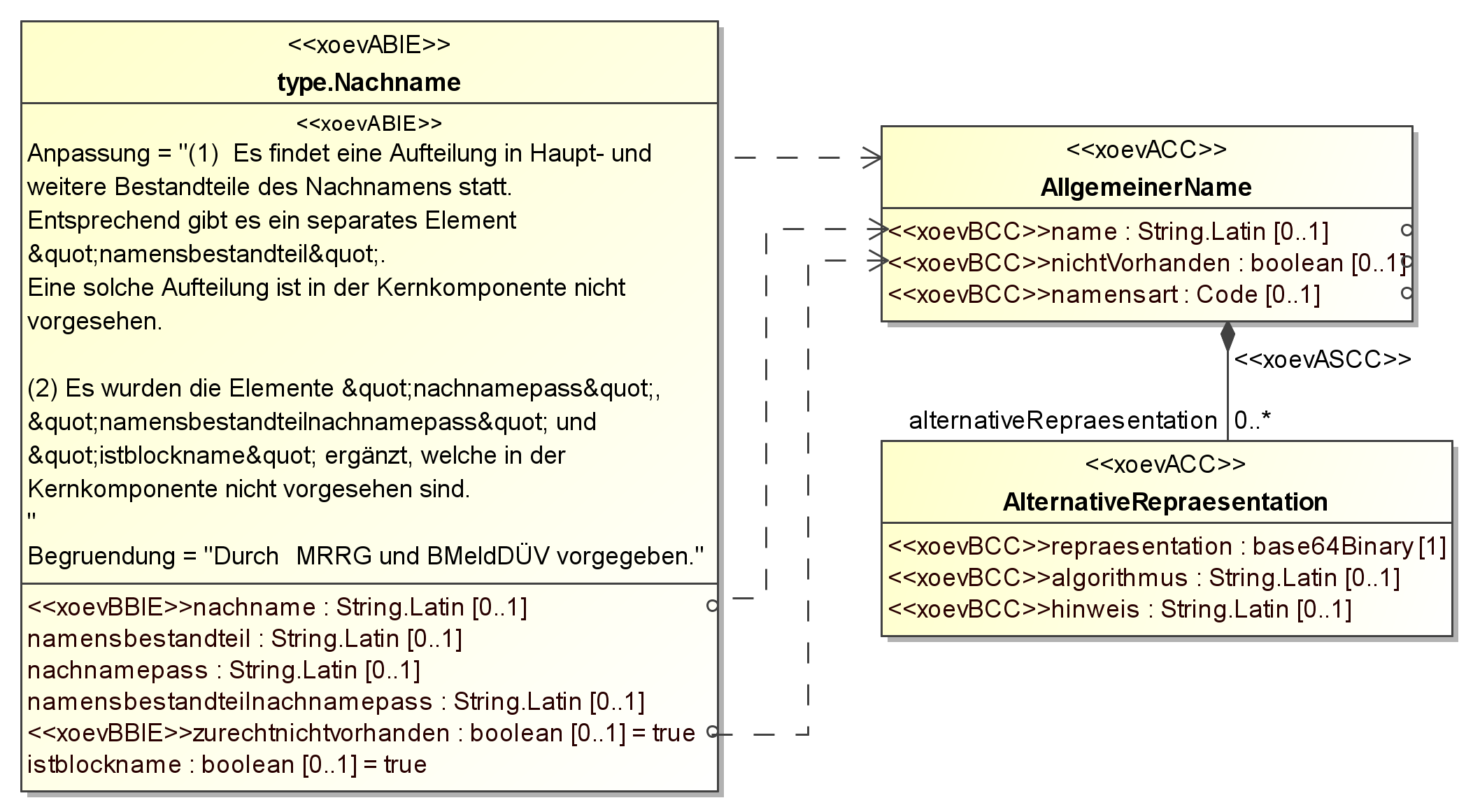 XMeld
XÖV-Bibliothek
XÖV-Bibliothek
Anpassung = "Dieses Element enthält nur den Hauptbestandteil des Nachnamens."
18
Wiederverwendung von XÖV-Bausteinen
Die neue XÖV-BibliothekXÖV-Kernkomponenten – Nutzung
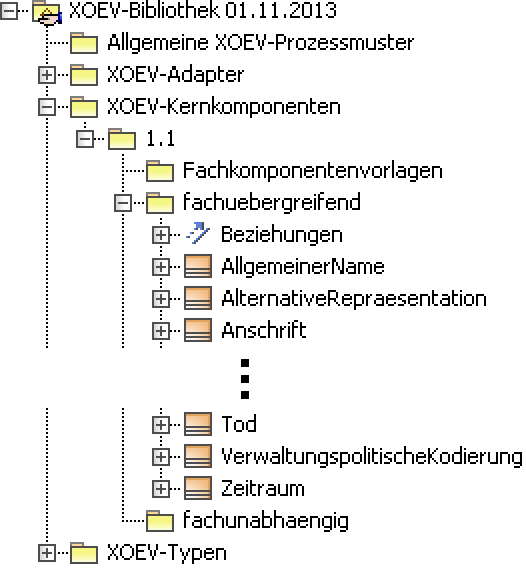 19
Wiederverwendung von XÖV-Bausteinen
Die neue XÖV-BibliothekXÖV-Kernkomponenten – Vorgaben
Alle XÖV-Vorhaben identifizieren Gemeinsamkeiten und Unterschiede ihres Standards zu den XÖV-Kernkomponenten und zeichnen diese aus.

Neue XÖV-Vorhaben sollen die XÖV-Kernkomponenten möglichst unverändert nutzen.

Existierenden Standards wird die unveränderte Nutzung empfohlen.
20
Wiederverwendung von XÖV-Bausteinen
"XÖV-Interop-Browser"
Prototyp
21
Wiederverwendung von XÖV-Bausteinen
Die neue XÖV-BibliothekXÖV-Kernkomponenten – Nutzung
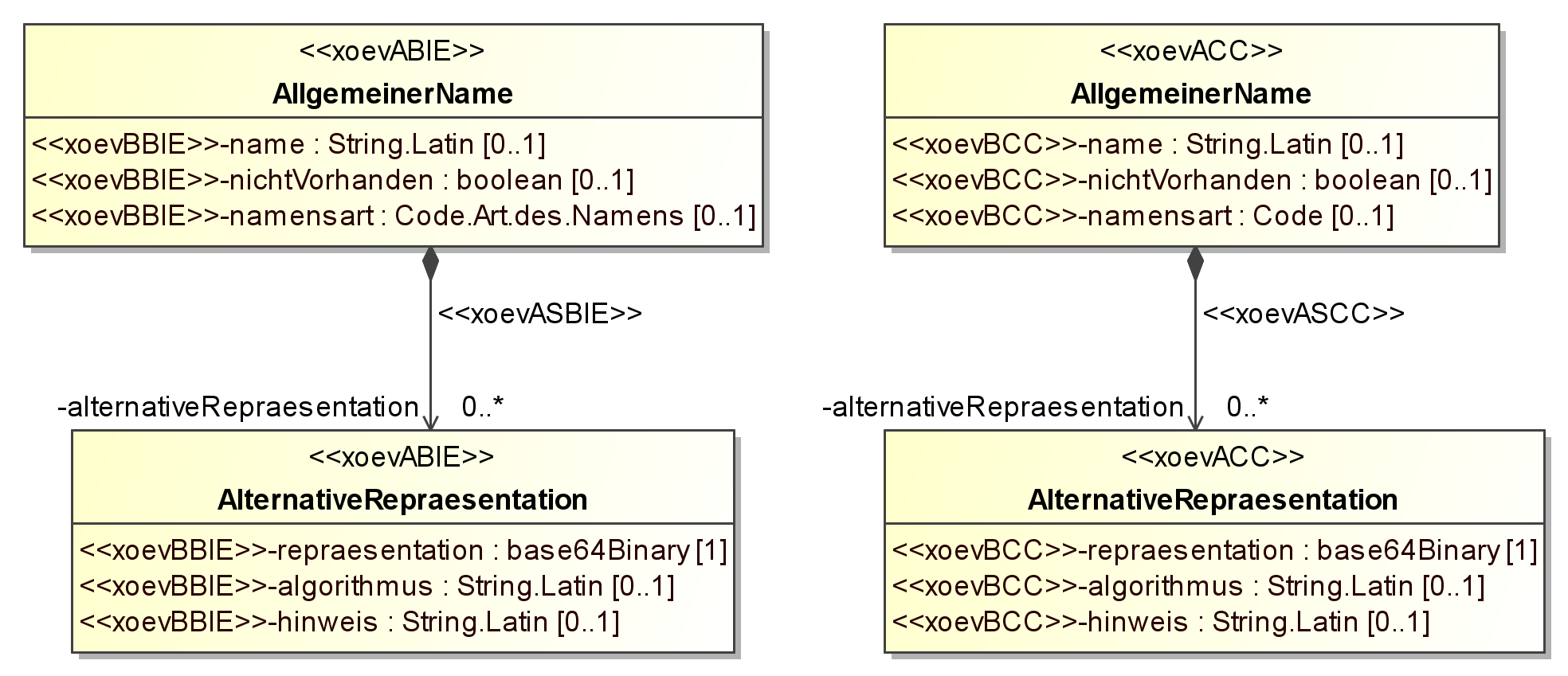 XAusländer
XÖV-Bibliothek
XAusländer
XÖV-Bibliothek
22
Wiederverwendung von XÖV-Bausteinen
Die neue XÖV-BibliothekXÖV-Kernkomponenten – Nutzung
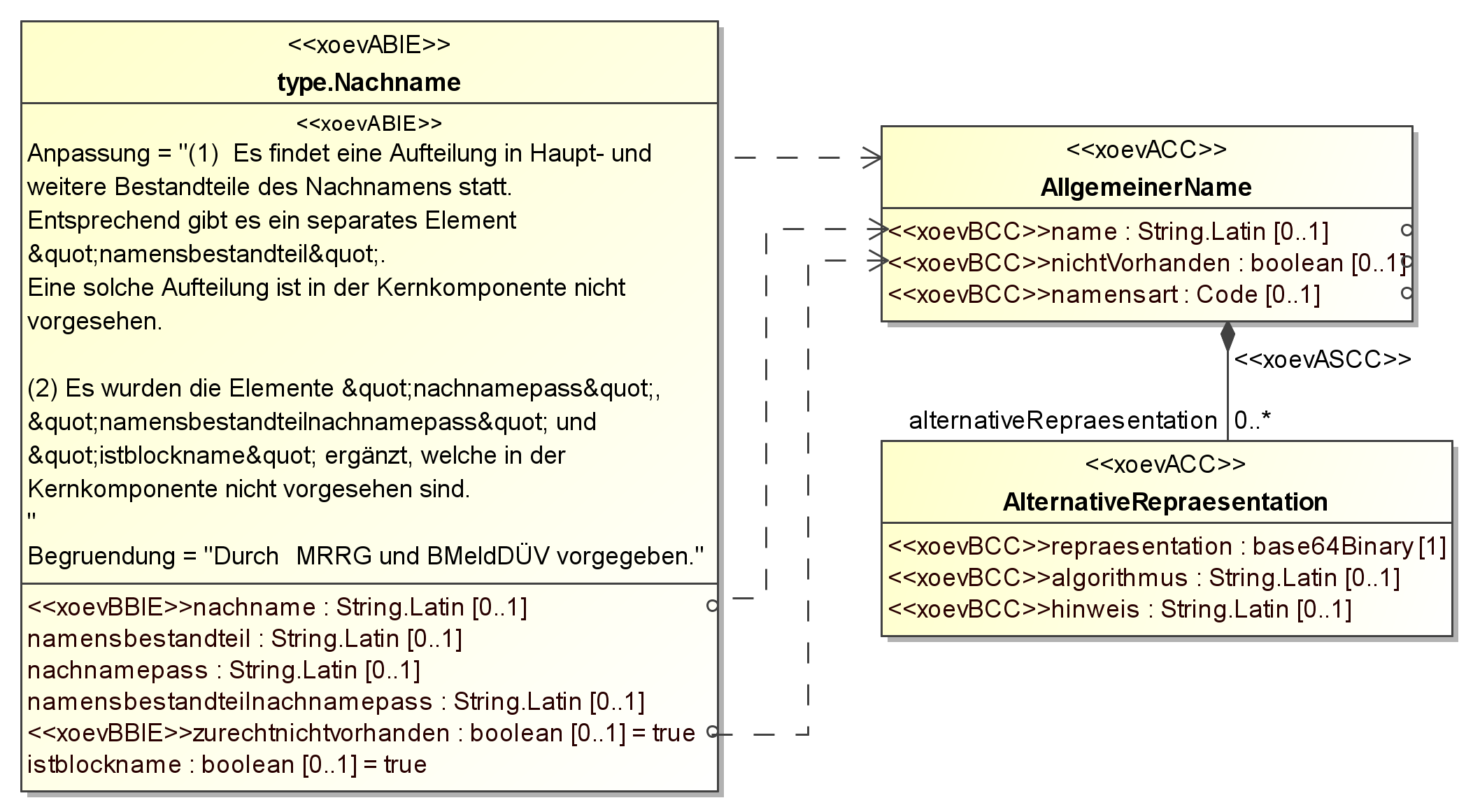 XMeld
XÖV-Bibliothek
XÖV-Bibliothek
Anpassung = "Dieses Element enthält nur den Hauptbestandteil des Nachnamens."
23
Wiederverwendung von XÖV-Bausteinen
Die neue XÖV-BibliothekBetrieb – bis XÖV 2.0 und danach
Bis zum Release von XÖV 2.0
Konzepte
Methodik
Regelwerk
Werkzeuge

Nach dem Release von XÖV 2.0
Geregelte Fortentwicklung der XÖV-Bibliothek und -Bausteine
24
Wiederverwendung von XÖV-Bausteinen
Die neue XÖV-BibliothekBetrieb – Grundsätze
Offenheit 
Direkte Beteiligung und direkter Praxisbezug

Transparenz 
Nachvollziehbarkeit aller (früheren, aktuellen, zukünftigen) Änderungen (Was , Wann, Warum, Wie)

XÖV-Webseiten, Rückkanal zur KoSIT, Kommunikationsplattform
25
Wiederverwendung von XÖV-Bausteinen
Die neue XÖV-BibliothekBetrieb – XÖV-Datentypen
Stabilität
Unabhängiger Betrieb
Feingliedrige Versionierung

Datentyp Code
Zeichensatz String.Latin  Standard "Lateinische Zeichen in Unicode"
26
Wiederverwendung von XÖV-Bausteinen
Die neue XÖV-BibliothekBetrieb – GML-Adapter
Betrieb des Adapters ↔ Betrieb des GML-Standards

Zukünftig "XÖV-Adapter"?  Geregelter Betrieb
27
Wiederverwendung von XÖV-Bausteinen
Die neue XÖV-BibliothekBetrieb – XÖV-Kernkomponenten
UN/CEFACT-Konzept ↔ ISA-Konzept ↔ XInneres-Konzept
XÖV-Konzept

Fachübergreifend 
Aktualisierung  Viele Anregungen aus der Praxis
Konsistenzherstellung (z. B. Geokodierung ↔ GML)
Fachunabhängig
Basisnachricht
28
Wiederverwendung von XÖV-Bausteinen
Die neue XÖV-BibliothekBetrieb – XÖV-Bibliothek
Betrieb der XÖV-Bibliothek ↔  Betrieb der XÖV-Bausteine

Erweiterung der Bausteine um allgemeine Prozessmuster
Beispiele
Quittung
Rückweisung
Weiterleitung
Bestandsdatenlieferung
29
Wiederverwendung von XÖV-Bausteinen
Die neue XÖV-BibliothekBetrieb – Versionen und Umstiege
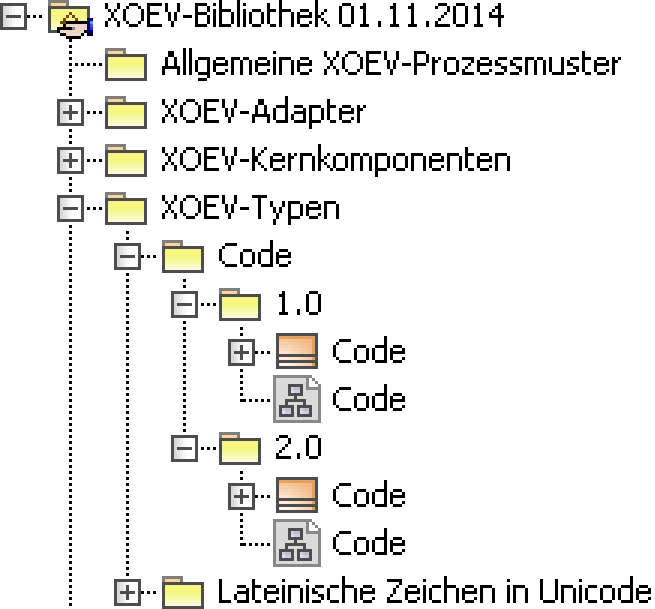 XÖV-Bibliothek
Datentypen
Code
V. 1.0
V. 2.0
String.Latin
V. 1.1.1
Kernkomponenten
V. 1.1
XÖV-Adapter
GML
V. 3.2
30
Wiederverwendung von XÖV-Bausteinen
Die neue XÖV-BibliothekBetrieb – Versionen und Umstiege
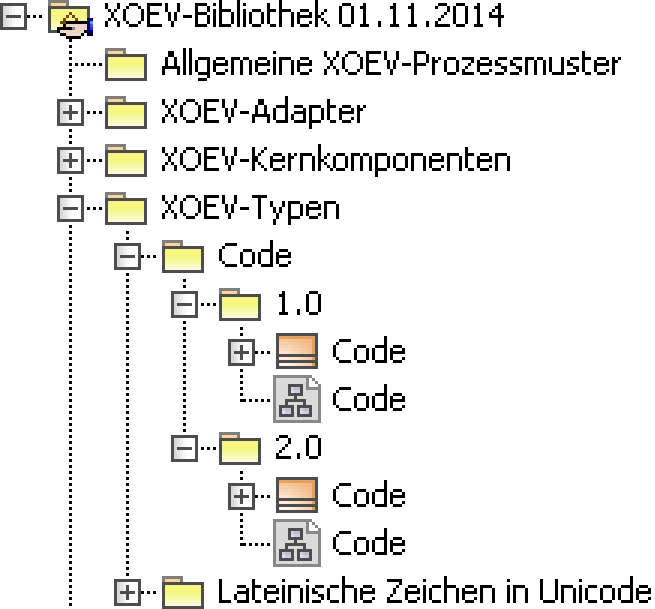 XAusländer
XInneres
31
Wiederverwendung von XÖV-Bausteinen
XÖV 2.0
2013
2014
Jun
Sep
Okt
Nov
Dez
Jan
Feb
Mär
Apr
Mai
Pilot
Evaluation
Release
Entwicklung
Finalisierung
Betrieb
32
Wiederverwendung von XÖV-Bausteinen
Agenda
Erwartungen
XÖV-Angebot zur Wiederverwendung
XÖV-Bibliothek, Nutzung und Vorgaben
XÖV-Datentypen
GML-Adapter
XÖV-Kernkomponenten
Konkretisierte Komponenten
Bedarfsgerechte, komfortable Nutzung
Darstellung der Beziehungen zwischen XÖV-Standards
Betrieb der XÖV-Bibliothek
Diskussion, Feedback, Erwartungen
33
Wiederverwendung von XÖV-Bausteinen